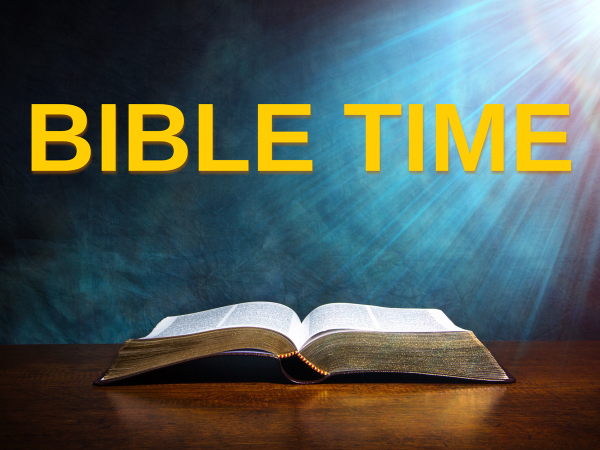 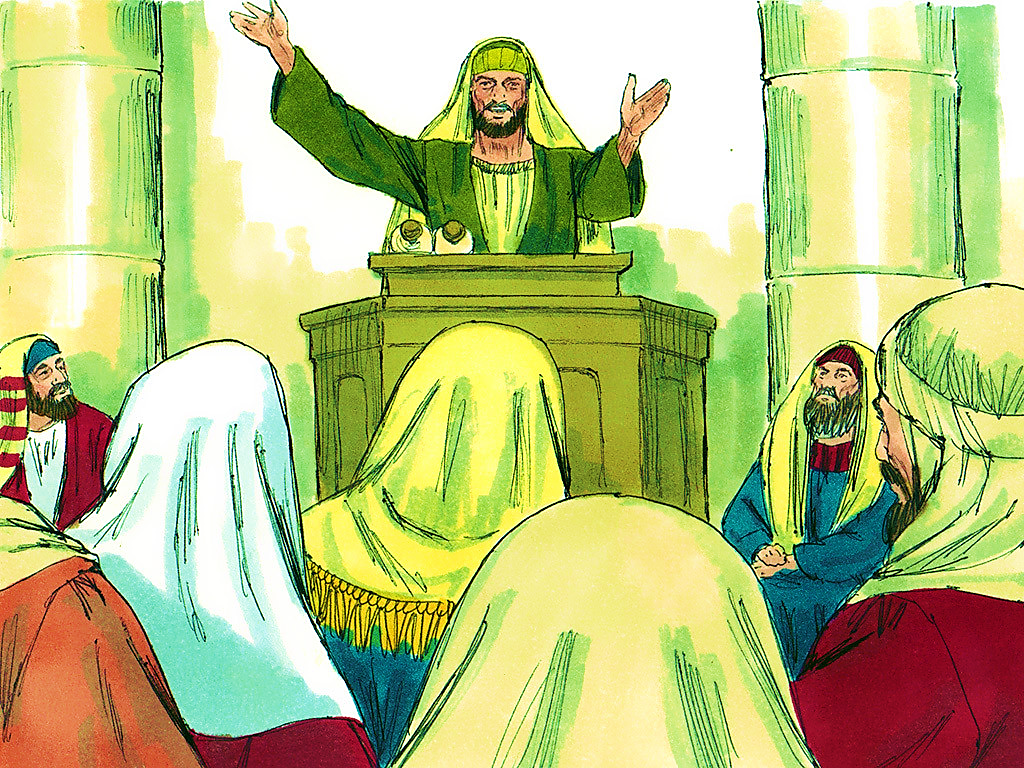 5-1
[Speaker Notes: 5-1]
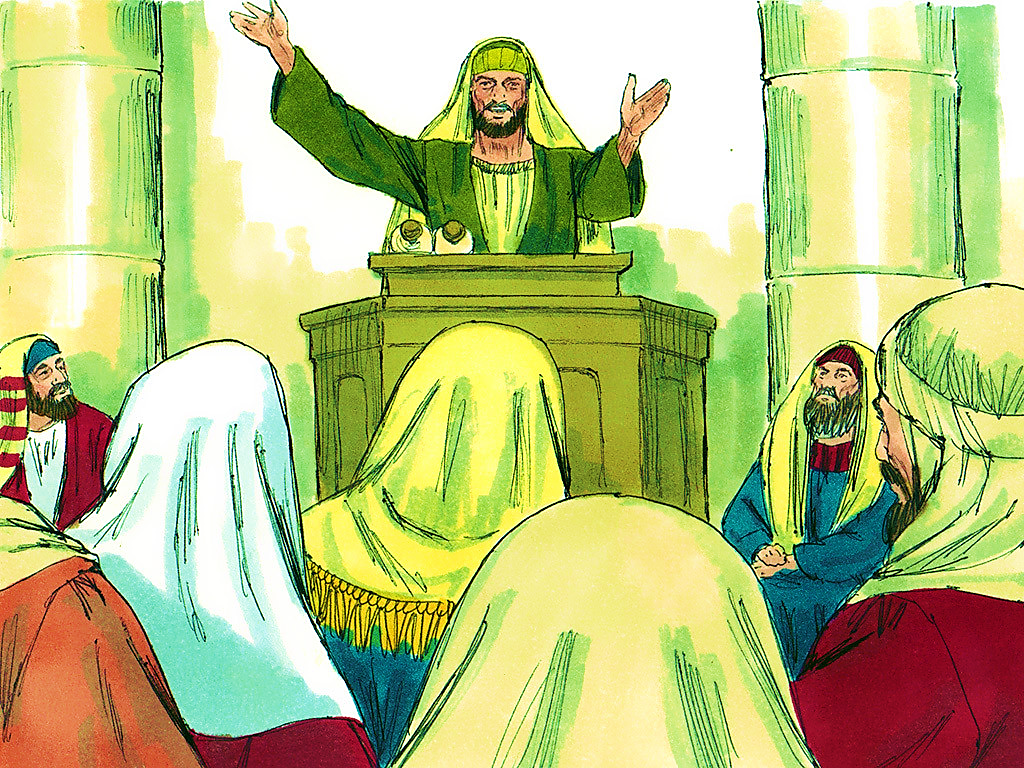 5-1
[Speaker Notes: 5-1]
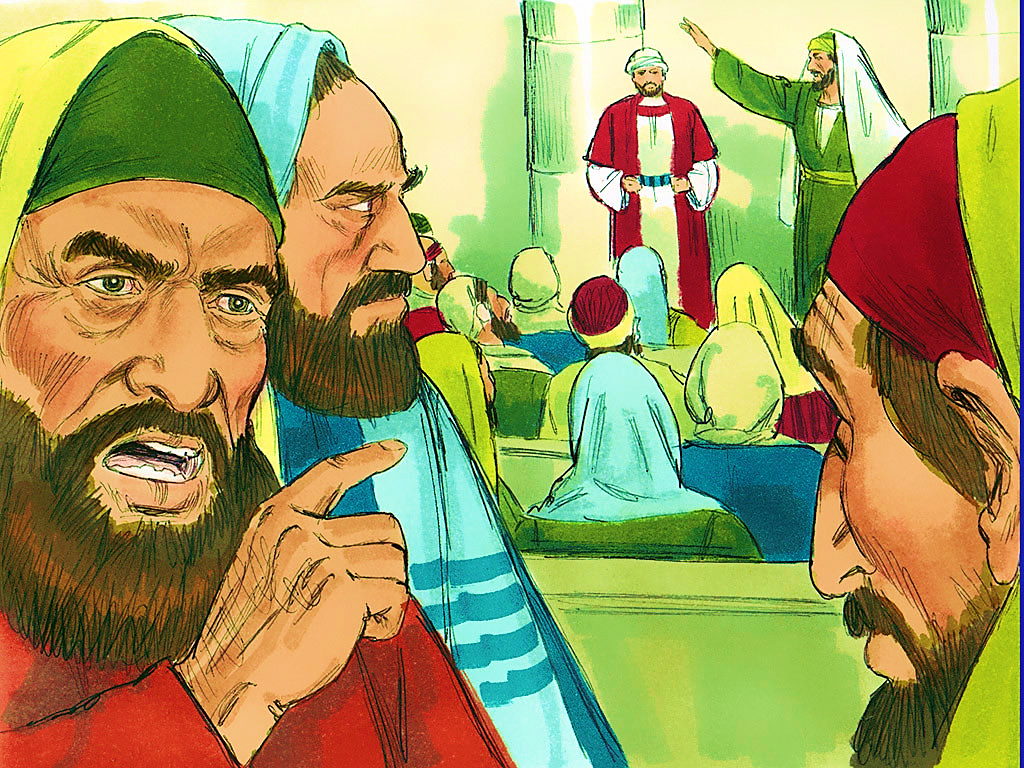 5-2
[Speaker Notes: 5-2]
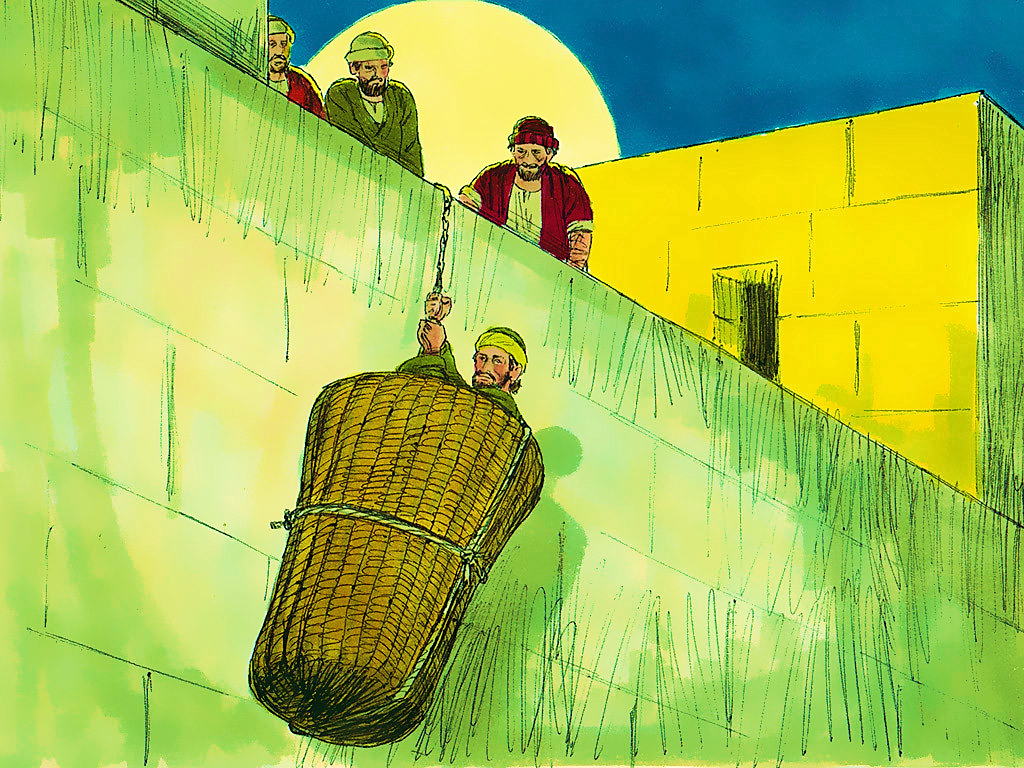 5-3
[Speaker Notes: 5-3]
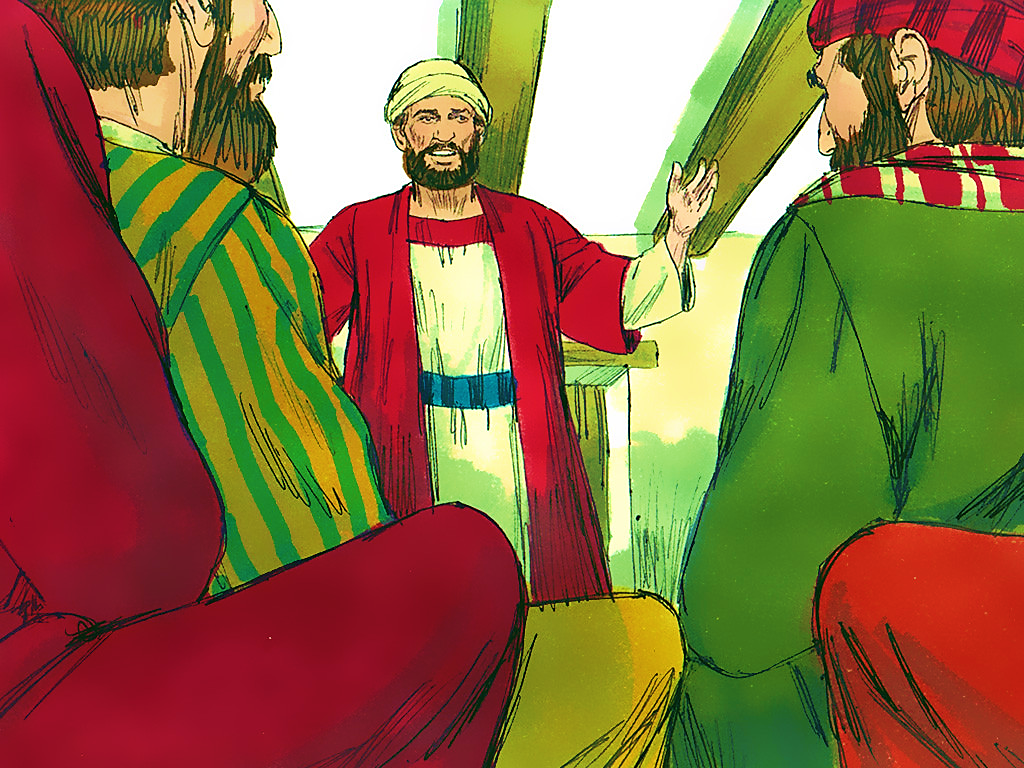 5-4
[Speaker Notes: 5-4]
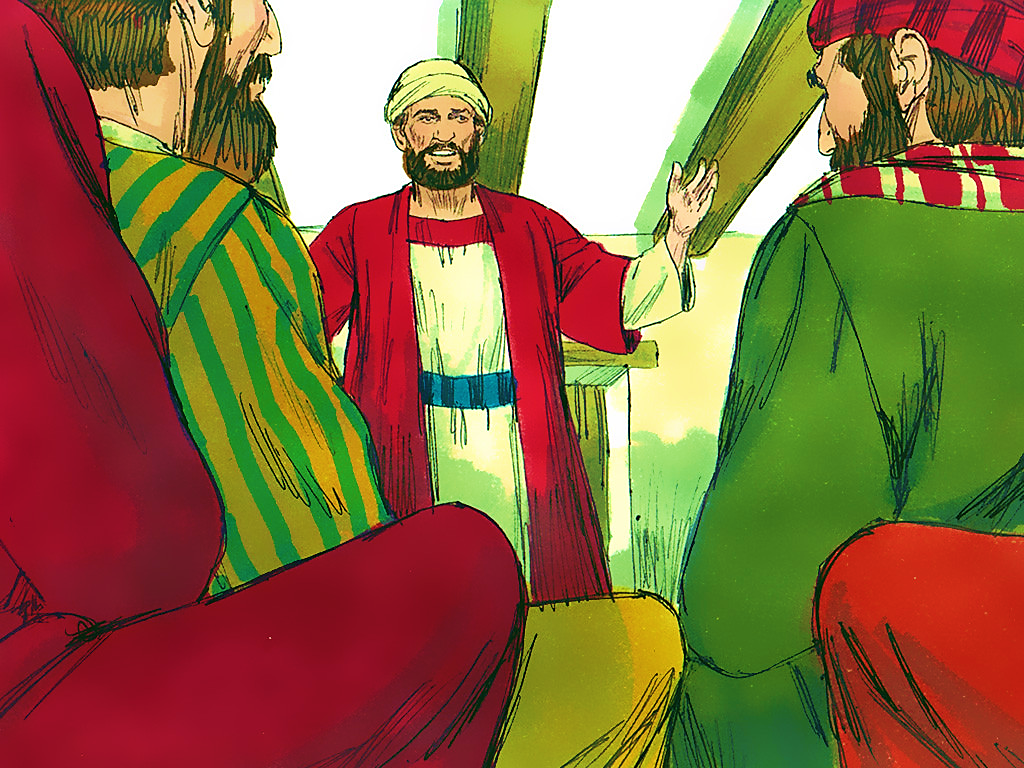 5-4
[Speaker Notes: 5-4]
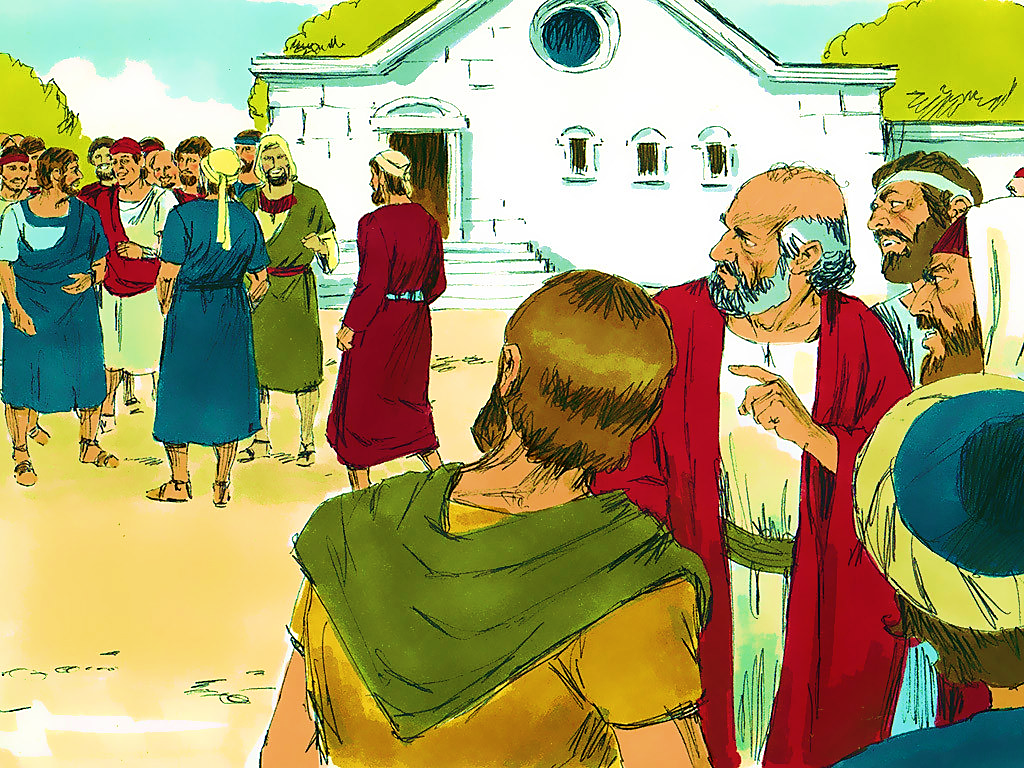 5-5
[Speaker Notes: 5-5]
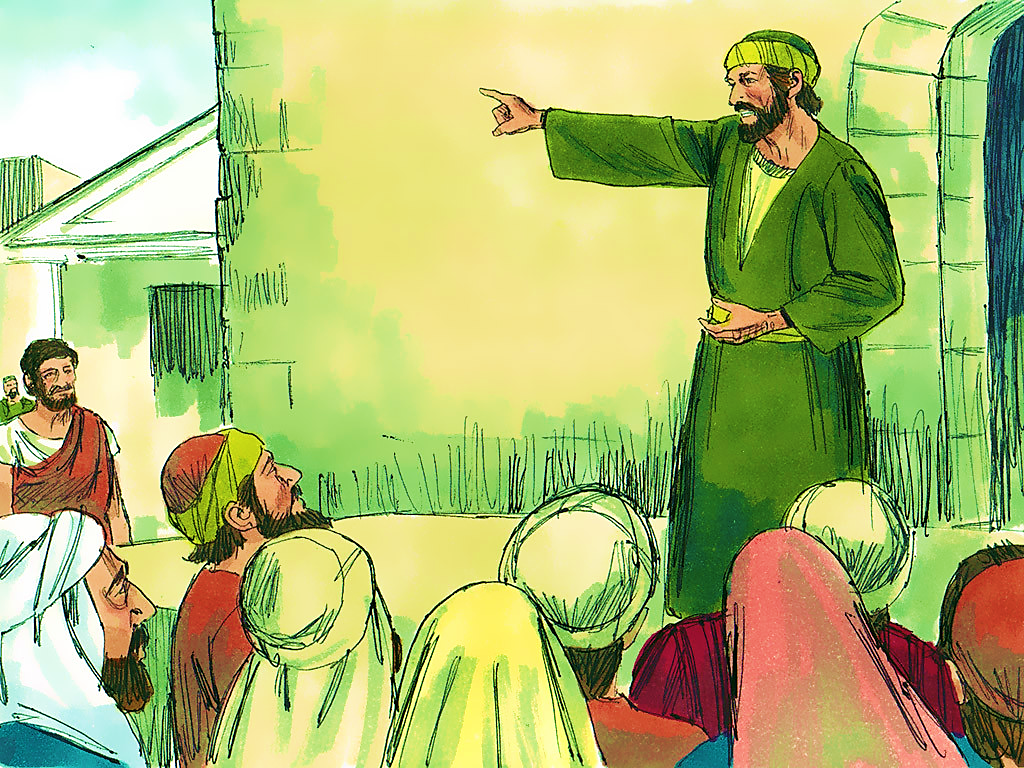 5-6
[Speaker Notes: 5-6]
[Speaker Notes: End Lesson]